Readout ASIC for SiPM detector of the CTA  new generation camera(ALPS)
N.Fouque, R. Hermel, F. Mehrez, Sylvie Rosier-Lees
LAPP (Laboratoire d’Annecy le Vieux de Physique de Particules)
 03/07/2014
ALPS chip – bloc scheme
ALPS chip– Layoutsent to fabrication 03/03/2014
AMS BiCMOS 0.35µm
96 pin out
Die size: 
about 3.673 X 3.298 mm2
We haven’t received it yet!
To be tested at the beginning of June
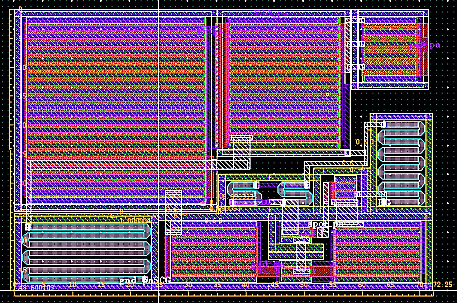 Pre-amplifier
16 channels: adapted to 4x4 SiPM matrix 
Principle:
Low input Impedance about 20 ohm.
Fast response < 5ns  
=> Current mode
Dynamic range: 
From 1 up to about 2000 photoelectron (pe)
Signal to noise ratio (SNR) > 5 
=> 2 Gains
HG covers from 1 to about 125 pe
LG covers from 11 to about 2000 pe
Gain ratio about 92, gain overlap 1 decade
Voltage output
Low power consumption  < 30mW at this stage (from simulation)
Pre-amplifier simulation (1)
Simulated SiPM signal 1pe
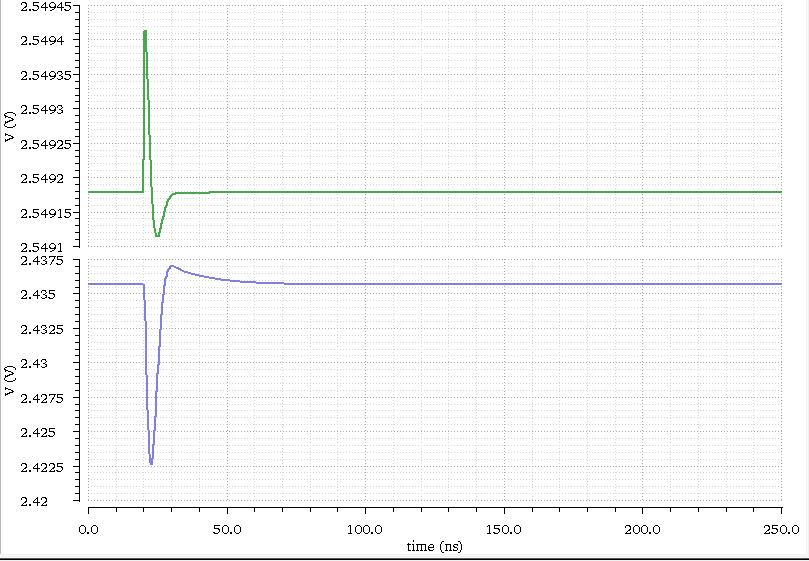 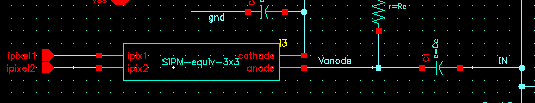 High gain response
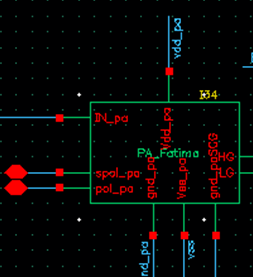 t = 2.8 ns
Pre-amplifier – simulation (2)
SNR = 6.2
RMS = 2.08 mV
Analog sums and gain control
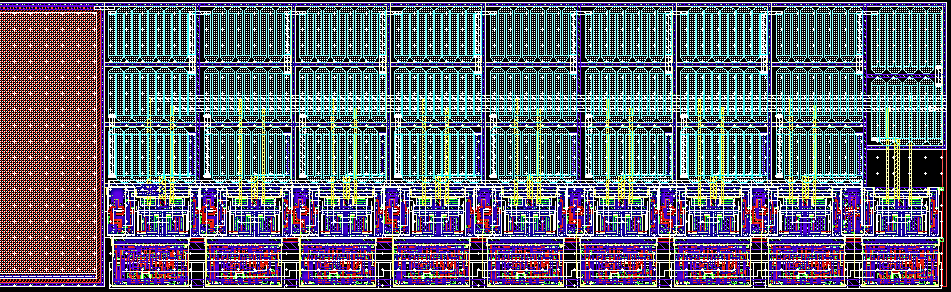 R1
Rf
Pa_1
R2
Pa_2
+
Out_sum
(to discri for HG)
Custom opamp
-
Vref
Schematic (principle)
R16
Pa_16
Layout of 1 resistor
Weighted sum of the 16 preamp outputs by digitally controlled resistors
Each resistor has a R-2R like architecture :
Preamp always sees the same load (better for linearity)
8 bits resolution for gain adjustment
Noisy channels can be digitally removed
CR shaping included in each channel
Adjustable Vref to match the discriminator threshold
Trigger (DAC + discri)
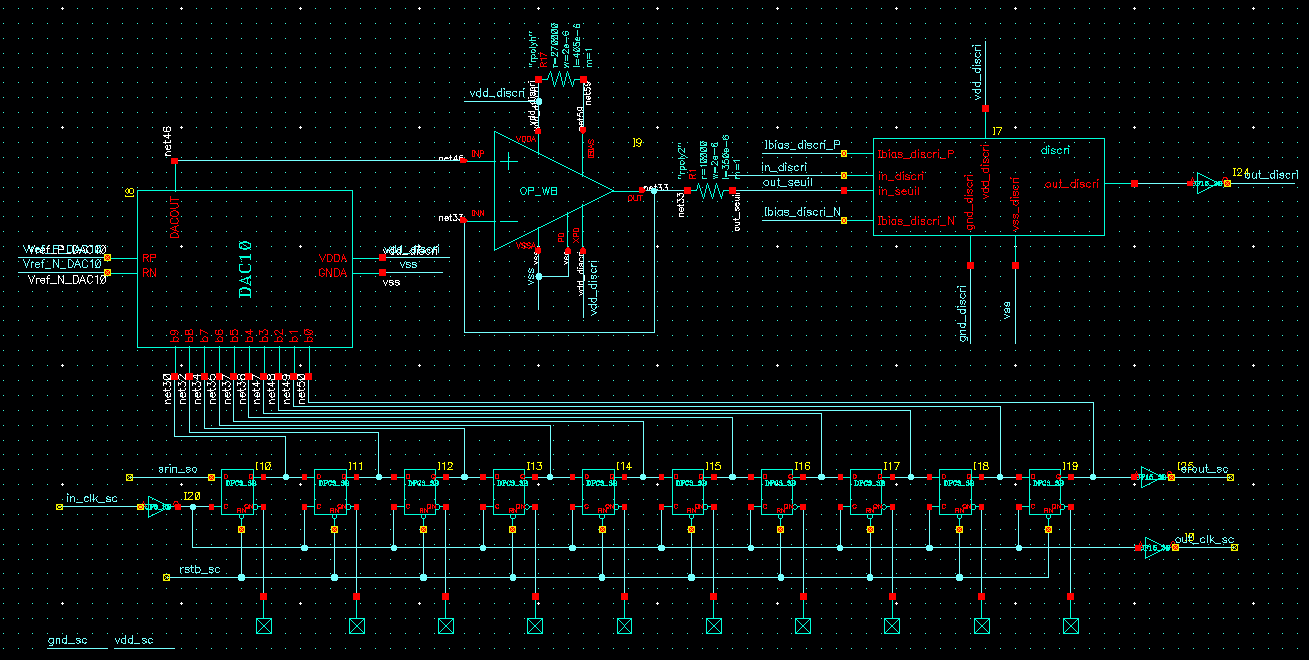 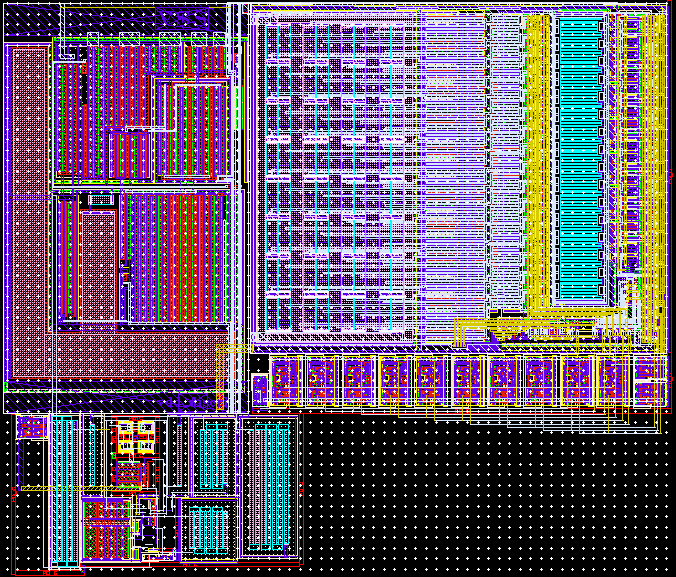 Discri
DAC
Layout
Slow control
Discriminator (full custom) :
Dual bipolar input stage to minimize offset
Self-biased
Buffered digital output for trigger
10 bits DAC for threshold
AMS standard cell
Digitally controlled threshold
Test board- Scheme
Inputs:
Electrically generated
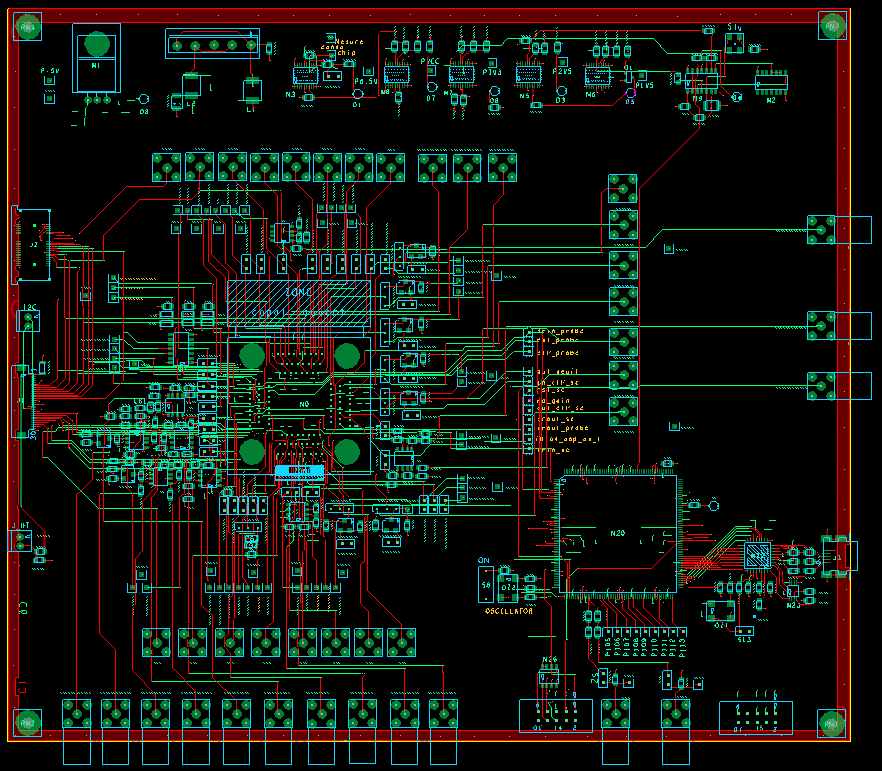 Inputs:
With interface
ALPS IC
FPGA Firmeware
USB connection
LabviewFPGA
ALPS chip
Inputs: 
Photo generated (from SiPM)
Analog Outputs
Test board- Labview Interface
ALPS Slow Control registers
DAC: overvoltage adjustment
High/low gain adjustment
DAC: discriminator threshold
ALPS Probe Registers
High gain output
Low Gain output
Perspective:
Planned tests:
Electrical tests
Tests with false signals
ALPS chip functionality and performance tests
SiPM tests and measurements